Роль табу в советском выездном туризмеДоклад на международной научнойконференции «Мифологические модели и ритуальное поведениев советском и постсоветском пространстве» (Москва, 26-28 сентября 2013 г.)
Орлов Игорь Борисович
кафедра политического поведения НИУ-ВШЭ (Москва)
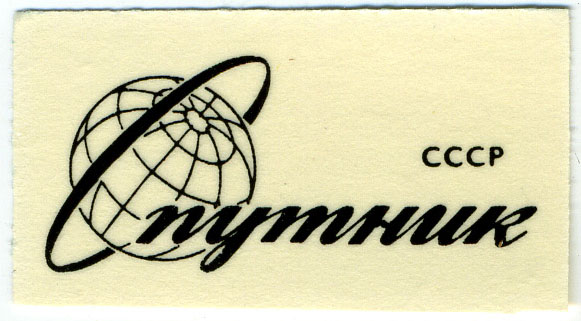 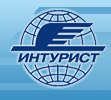 Источниковая база
РГАСПИ
Ф. 1М. ЦК ВЛКСМ
Ф. 5М. Бюро международного молодежного туризма «Спутник»
ГА РФ
Ф. Р-9612. Учреждения по руководству иностранным туризмом в СССР (Объединенный фонд) 
Ф. Р-9520. Центральный совет по туризму и экскурсиям ВЦСПС
Методологический подход - неоинституционализм
Основные положения:
институты как формальные и неформальные правила взаимодействия;
рациональность индивидов ограничена неполнотой информации;
склонность к оппортунистическому поведению;
фокус внимания на отношениях, складывающихся внутри организаций
Статистика зарубежного туризма в СССР
Специфика советского выездного туризма в 1955-1985 гг.
80% советских туристы посещали соцстраны: большинство туристов отправлялись отдыхать в Болгарию
 среди капстран 1-е место по посещению занимала Финляндия, а среди развивающихся стран особой популярностью пользовалась Индия
весь указанный период объемы въездного туризма постоянно превышали размеры выездного
в молодежном туризме доминировал туристский обмен 
таможенные правила, определявшие количество вещей, которое человек мог вывезти из страны: 400 г черной икры, 1 литр ликероводочной продукции, 2 литра вина, 250 штук сигарет и папирос, 1 радиоприемник на семью, 2 фотоаппарата на одно лицо, 1 обручальное кольцо и не более 2 колец с драгоценными камнями у одной женщины
Организационная основа
Комиссия по выезду за границу
совпроф
Интурист
обком ВЛКСМ
ЦК ВЛКСМ
Спутник
КГБ СССР
Идеологическая основа
Прослушивание лекций сотрудников «Интуриста» или «Спутника»
Инструктивные беседы и собеседования в «Интуристе», КМО СССР и КГБ СССР
Специальные беседы старших групп с туристами
Книга «СССР: 100 вопросов и ответов»
Подписание перед поездкой особой бумаги с обязательством «неуклонно … соблюдать интересы Советского государства, строго хранить его государственную тайну, быть безупречным в своем личном поведении, высоко держать честь и достоинство гражданина СССР»
Специфические объекты показа
Практика постоянного информационного влияния во время поездки
ИНСТРУКЦИЯ РУКОВОДИТЕЛЮ ГРУППЫ СОВЕТСКИХ МОЛОДЫХ ТУРИСТОВ, ВЫЕЗЖАЮЩИХ ЗА ГРАНИЦУ (1960 г.)
ОБЯЗАННОСТИ РУКОВОДИТЕЛЯ ГРУППЫ ПРИ ПОДГОТОВКЕ К ВЫЕЗДУ ЗА ГРАНИЦУ
3. Обеспечить участие всех отъезжающих туристов в инструктивных беседах, которые проводятся перед отъездом группы в обкоме, крайкоме комсомола, ЦК ЛКСМ союзной республики и Бюро международного молодежного туризма.

ОБЯЗАННОСТИ РУКОВОДИТЕЛЯ ГРУППЫ ЗА ГРАНИЦЕЙ
2. Поддерживать во время поездки необходимый порядок и дисциплину, предотвращать попытки нарушения норм поведения в группе. В случае недостойного поведения отдельных туристов срочно информировать об этом Советское Посольство.
3. Принимать активное участие в беседах туристов с местным населением и способствовать тому, чтобы на заданные вопросы туристы давали правильные ответы о жизни в Советском Союзе.
5. Во время пребывания за границей быть бдительным и предостерегать туристов от возможных случаев провокации со стороны враждебных и нелояльных по отношению к советским людям лиц.
10 табу советского туриста за границей
Нет, ребята–демократы, только чай
Живя в комфорте, экономь, но не дури
Опасайся пуще глаза ты внебрачных связей там 
А потусторонних связей  чтобы — ни–ни–ни!
Бить не нужно, а не вникнут — разъяснять
Ты уж их, браток, попробуй хоть немного уважать
И влияниям подвержен будто Запада
Чтоб не вздумал жить там сдуру, как у нас
 От подарков их сурово отвернись
Значит, личность может даже заподозрить в шпионаже!
Выводы
расширение числа и категорий туристов несколько снижало уровень требований к кандидатам на зарубежные поездки;
запреты стали частью механизма самоограничения советского человека;
регламентация принимала характер ритуала, негласного договора власти и населения о соблюдении основных правил поведения - политической бдительности и идеологической выдержанности;
 на закате советской эпохи власть продолжала регламентировать «кодекс поведения», но границы запретов (особенно в отношении шопинга) становились все более подвижными.